Concepts in Mental Health
Jude Kelly
Lecturer in Mental Health Nursing
Session Outline
Defining mental health problems

Models of mental illness

Prevalence of mental illness
Mental Health or Mental Illness?
Split into two groups

One group to discuss and define the concept of mental health and the other to discuss and define the concept of mental illness
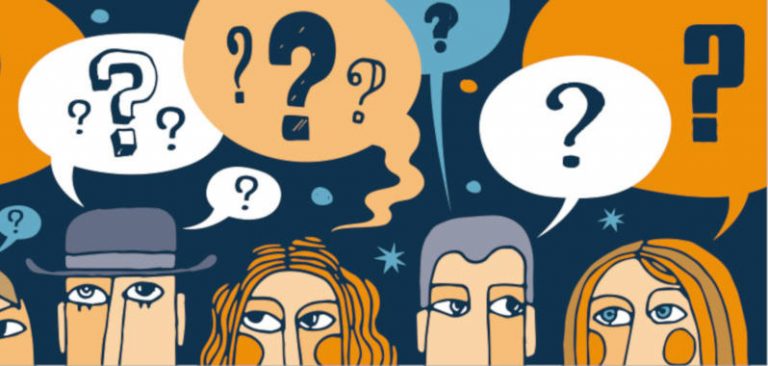 Definition of Mental Health
"Mental health is defined as a state of well-being in which every individual realises his or her own potential, can cope with the normal stresses of life, can work productively and fruitfully, and is able to make a contribution to her or his community."

                                                                        (World Health Organisation, 2014)
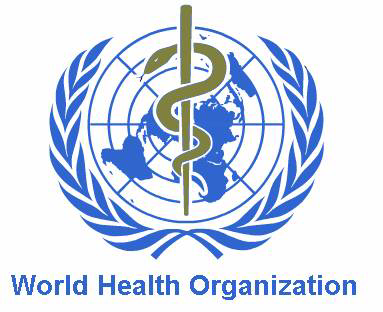 Definition of Mental Illness
“A mental illness is a condition that affects a person's thinking, feeling or mood.  Such conditions may affect someone's ability to relate to others and function each day.  Each person will have different experiences, even people with the same diagnosis."

                                                                     (National Alliance on Mental Illness, 2017)
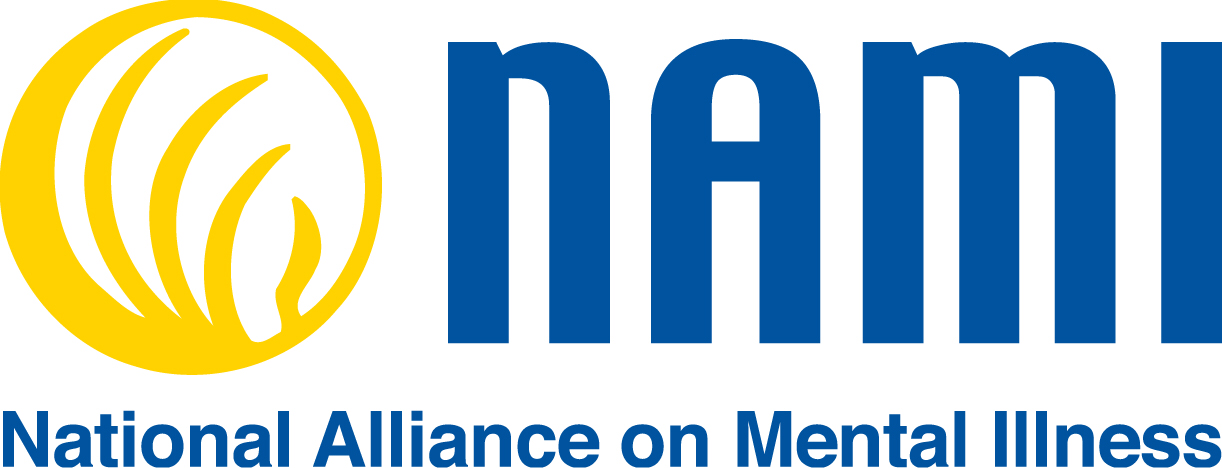 Mental Health Continuum
The Continuum Model of Mental Health
Biopsychosocial Model of Mental Health
What factors influence Mental Health?

Biological

Psychological / Cognitive

Sociological
Biopsychosocial Model of Mental Health
Prevalence of Mental Illness
One in four people will experience a mental health problem this year

In Scotland over 300 mental health consultations for every 1000 people seen in practice during a year

These are predominantly depression or anxiety

Depression is the commonest contributing diagnosis for Scots visiting their GP

Antidepressants were dispensed to 814,181 patients in 2014/15. Since 2009/10, use of antidepressants has increased by 28.5%
Wise up to mental health!
Question 1:
What % of employers would consider employing someone with a mental health problem?


A. 25%.
B. 37%.
C. 52%.
D. 4%.
Question 2:
 In the last 50 years, the % of murders committed by people with mental health problems has:

A. Fallen steadily.
B. Stayed the same.
C. Risen slightly.
D. Risen a lot.
Question 3:
How many people will experience some kind of mental health problem in the course of a year?

A. One person per 100.
B. One person in 50.
C. One person in 10.
D. One person in 4.
Question 4:
 What % of people with mental health problems recover and get on with their lives?

A. 99%.
B. 5%
C. 70%.
D. 33%.
Question 5:
What % of people with mental health problems identified stigma as a barrier to employment?

A. 55%
B. 67%
C. 27%
D. 47%
Question 6:
 In 2016, The highest suicide rate in the UK was for:


A. men aged 40–44.
B. Women aged 18-25.
C. Both men and women aged 60+.
D. Men aged 25 and under.
Question 7:
What % of people with a mental health problem would be embarrassed to disclose to a prospective employer?

A. 49%.
B. 64%.
C. 98%.
D. 19%
Question 8:
What % of homicides are committed by people who have not been diagnosed with a mental health problem?

A. 46%.
B. 86%
C. 95%
D. 26%
Question 9:
Which group of people is most likely to be a danger to the public?

A. People with mental health problems.
B. Young women under the influence of alcohol.
C. Young men under the influence of alcohol.
D. Students on SWAP Access to Nursing programmes?
Question 10:
Which of these groups is unlikely to experience mental health problems?

A. Doctors.
B. People under the age of 25.
C. People who live in rural areas.
People with high incomes.
Some things to remember:
Mental health is a dynamic factor in someone’s life and is every bit as important as physical health
Anyone can experience mental illness
Mental health interventions don’t have to be complicated – just talking to someone can be really helpful
It is important to look after you own mental health – how do you do that?
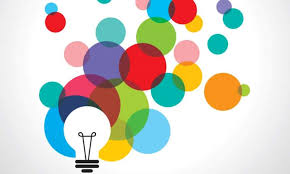 Any Questions?